Immigration Updates for International Students & Post-Docs
We Want You Here!
International students studying at U.S. colleges and universities contributed $43.8 billion and supported 378,175 jobs to the U.S. economy during the 2023-2024 academic year.  
Your presence helps to create a dynamic learning and research environment that is highly valued by students, faculty, and staff. 
Your backgrounds and perspectives enrich classrooms, campuses, and communities.     
Colorado needs you to contribute highly-skilled labor to our economy.
ISSS Is Here to Help!
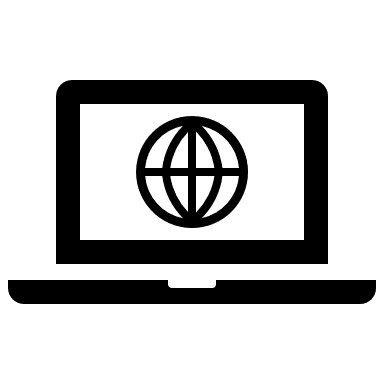 Website: https://www.ucdenver.edu/services/international-student-and-scholar-services/ ​ (Schedule Appointments, find information and resources.)


E-mail: ISSS@ucdenver.edu


Telephone:  (303) 315-8989


Physical Location:  International Student & Scholar Services, CU Anschutz Fitzsimons Building, 13001 East 17th Place, Ground Floor:  STE EG305, EG305A, and #G306, Aurora, CO 80045
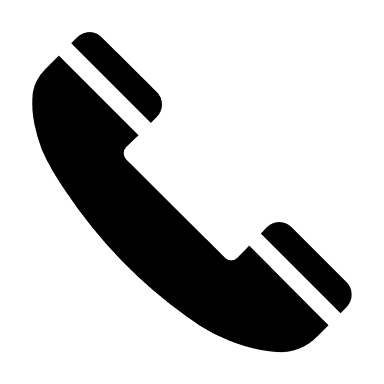 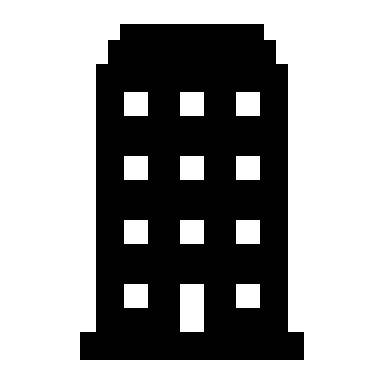 Key Points
Maintain Your Status
Know the rules and understand what you need to do to maintain your status.
Carry copies of your immigration documents (ID page from your valid passport, I-94 record, I-20/DS-2019/I-797) at all times.
Pay close attention to the dates on your documents!
Timely request or submit extensions.
Report address changes within 10 days.
Maintain Your Status
Enroll Full-Time if you are in a student status.  
Engage only in authorized employment.
Secure required approvals before dropping a class or starting a job.  
Understand that a criminal conviction can jeopardize your ability to remain in the U.S.  
If you are unclear about the rules or what is required of you, ASK.
Employment
Any employment while you are in F-1 or J-1 status is likely to receive more scrutiny.  Now may not be the time to take unnecessary risks.
On-campus employment
Accept only positions that meet the established definition of on-campus employment.  
This definition depends on your specific school/campus. 
F-1 and J-1 students must limit their hours to 20 hour/week while school is in session.  Take this seriously and track your own hours.
Employment
The Wrong Help Can Hurt
Immigration law is complicated.
International students and scholars must deal with complex immigration regulations, institutional policies, AND the interplay of these regulations and policies with each other.  
Many people have personal experience with immigration processes and may be eager to offer advice.  GET CURRENT AND ACCURATE INFORMATION BASED ON YOUR UNIQUE CIRCUMSTANCES. 
The consequences of bad advice or a misunderstanding can be both serious and long-term.
Immigration issues are often intensely situational.  The best course of action can depend on where someone is from, what immigration status they hold/have held, personal and family circumstances, and exactly when events happened or will happen.  
Immigration-related issues often require in-depth research and/or consultation with colleagues and/or immigration counsel. 
Getting things right means that ISSS professionals and immigration attorneys must balance the speed of a response with the accuracy and detail of that response.
Credible Sources of Information
Your school’s Designated School Officials (DSOs) and Alternate Responsible Officers (AROs)
Experienced immigration attorneys
NAFSA: Association of International Educators - https://www.nafsa.org/ 
American Immigration Lawyer’s Association - https://www.aila.org/ 
Student & Exchange Visitor Program Study in the States - https://studyinthestates.dhs.gov/ 
US Citizenship & Immigration Services - https://www.uscis.gov/ 
US Department of State - https://www.state.gov/ 
US Customs and Border Protection - https://www.cbp.gov/
Longer Timelines, Greater Costs, Less Certainty
International students and scholars should anticipate greater uncertainty with respect to immigration-related processes.
Be prepared for additional costs, including for engaging immigration counsel and premium processing fees.
Applications for immigration benefits like changes of status, OPT, and reinstatement that require USCIS review/approval will likely take longer and be subject to greater scrutiny.
Travel
Individuals reentering the U.S. following international travel are likely to face greater scrutiny.
It is critical to pay attention to any policy changes and to have your documents in order.
Individuals holding F, J, and employment-based visa status are more likely to be exempted from outright barriers to entry.
What YOU Can Do
Keep complete records of all immigration-related documents, including work authorizations, in a safe and accessible place.  
Give yourself plenty of time to conduct research and take any required actions.
Remember that the earlier you ask for help, the more options will be available.  
Learn about the immigration processes, eligibility requirements, timelines, quotas and costs.
Plan your own immigration pathway early and be prepared for contingencies. 
Document your academic and professional achievements.
Keep your resume/CV up-to-date.
Be able to articulate your value to employers.
Plan for any relevant fees.
Navigating Change
A change can have both positive and negative aspects at the same time.
Even positive change can be disruptive.
Your goal should be to understand what is happening and how it will impact you.
Thank You!
Any questions?
Additional Useful Links
Student & Exchange Visitor Program Study in the States - https://studyinthestates.dhs.gov/ 
Study in the States Practical Training Information - https://studyinthestates.dhs.gov/students/work/applying-for-practical-training
USCIS Optional Practical Training Information -  https://www.uscis.gov/working-in-the-united-states/students-and-exchange-visitors/optional-practical-training-opt-for-f-1-students 
Study in the States STEM OPT Help Hub - https://studyinthestates.dhs.gov/stem-opt-hub 
I-983 Extension Training Plan - https://www.ice.gov/doclib/sevis/pdf/i983.pdf 
USCIS H-1B - https://www.uscis.gov/working-in-the-united-states/h-1b-specialty-occupations
Executive Orders - https://www.federalregister.gov/presidential-documents/executive-orders 
Visa Appointment Wait Times - https://travel.state.gov/content/travel/en/us-visas/visa-information-resources/wait-times.html 
Foreign Affairs Manual - https://fam.state.gov/ (See Section 9 FAM Visas) 
USCIS DACA - https://www.uscis.gov/DACA
USCIS Humanitarian Parole - https://www.uscis.gov/humanitarian/humanitarian_parole